Комитет по телекоммуникациям и информатизацииДепартамент информационной безопасности и телекоммуникационной инфраструктурыОтдел телекоммуникационного обеспечения
Отчет о результатах работы
отдела телекоммуникационного обеспечения
в 2013 году и задачах на 2014 год
Деятельность отдела осуществлялась по следующим
основным  направлениям:
В реализации Программы в 2013 году
принимали участие ОИВ и ОМСУ Ленинградской области:
Комитет по
1. Заключено государственных контрактов на сумму 19 674,48 тыс. руб.2. В рамках софинансирования (46 муниципальных заказчиков)  проведены   процедуры по подготовке совместных торгов и перечислено средств для субсидирования муниципальных контрактов на сумму 977,8 тыс. руб.3. В рамках реализации мероприятий за счет внепрограммных средств  заключено контрактов, договоров  на общую сумму 15 012,5 руб.
Работы выполнены в соответствии c “Прогнозом кассовых выплат… на 2013 г.” и “Планом работ…”
Для информатизации культурного и гуманитарного просвещения библиотечного дела Программой
в 2013 году реализовано:
Для информатизации культурного и гуманитарного просвещения в части музейного и архивного дела Программой
в 2013 году реализовано:
Отдельно следует выделить задачу отдела в 2013 году:
В рамках мероприятий за счет внепрограммных средств реализовано:
Основные суммарные показатели деятельности отдела в 2013 году:
В рамках реализации мероприятий за счет внепрограммных средств отдел принял участие в успешной реализации ряда важных задач:
Важное направление : взаимодействие с операторами связи, проведение и участие в проверочных мероприятиях, подготовка ответов по поступающим обращениями и запросам от граждан, организаций и органов власти
Обеспечение взаимодействия с операторами связи, ФГУП «Почта России» с целью улучшения качества обслуживания населения услугами связи (в т. ч. почтовой) и выработки рекомендаций по развитию сетей связи на территории ЛО

Отдел курирует вопросы строительства сети цифрового  телевизионного вещания  на территории Ленинградской области в соответствии с ФЦП "Развитие цифрового телерадиовещания в Российской Федерации до 2015 года". 

 В рамках проведения контрольных мероприятий проведено 14 выездных проверок целевого использования бюджетных средств в муниципальных районах ЛО

Отработано более 500 документов, связанных с обращениями граждан, запросов от организаций и от органов исполнительной  и законодательной власти
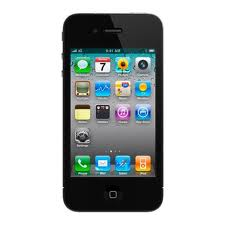 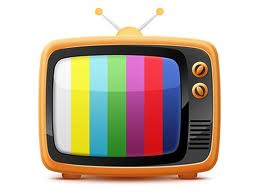 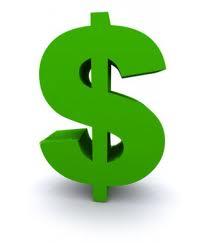 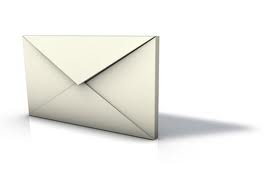 Об итогах выполнения ДЦП «Развитие информационного общества в Ленинградской области» за 2011-2013 годы
Цели Программы:
Для информатизации культурного и гуманитарного просвещения в части библиотечного дела Программой реализовано:
В целях информатизации культурного и гуманитарного просвещения в части музейного дела Программой реализовано:
В целях информатизации культурного и гуманитарного просвещения в части архивного дела Программой реализовано:
Cоздание и модернизация местных центров доступа к электронным фондам – 18 библиотек
Осуществление подключения общедоступных городских и сельских публичных библиотек к сети "Интернет" со скоростью не менее 256 кбит/с - 250 библиотек
Создание и внедрение системы в 39 государственных
и муниципальных учреждениях здравоохранения
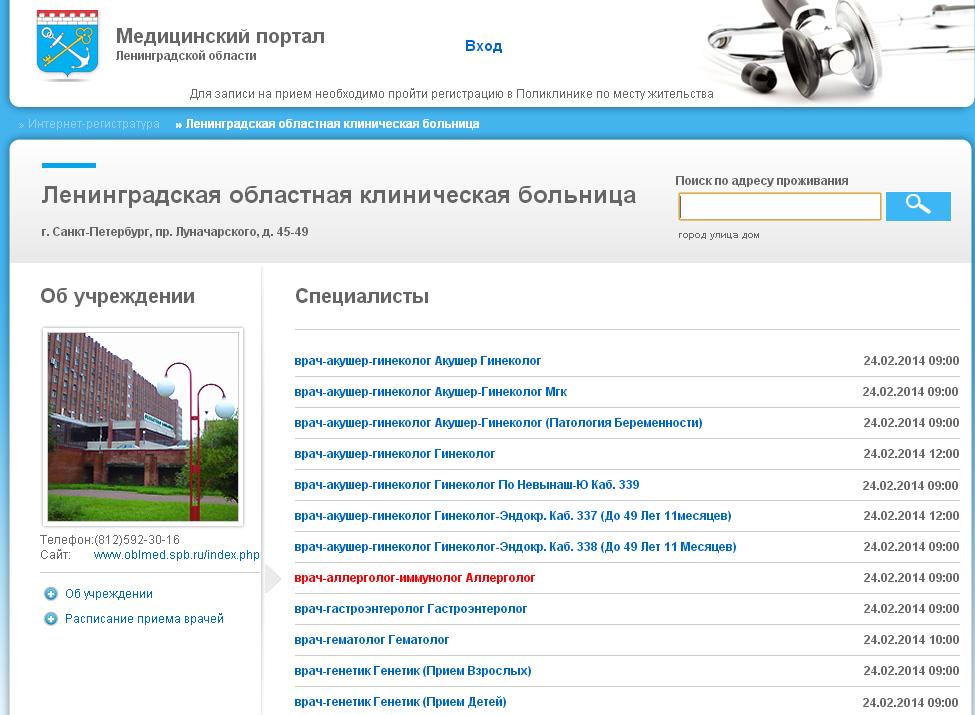 На реализацию мероприятий Программыв 2011-2013 годах предусмотрено 69,7 млн. руб.
Фактическое финансирование и выполнение Программы составило 60,7 млн. руб. (87,1 % от запланированных средств)
Экономия по результатам конкурсных процедур
Цели на 2014 год
Обеспечение условий для успешного достижения целей развития информационного обществаи "электронного правительства" в Ленинградской областив 2014 году и на период до 2018 года
Основные задачи:
Продолжение работ по рассмотрению/согласованию, учету планов и программ развития сетей электросвязи, сетей телерадиовещания и сетей почтовой связи на территории Ленинградской области, выполняемых операторами

Результат:
Сопряжение «дорожных карт» развития сетей операторов связи и органов власти Ленинградской области
Основные задачи:
В рамках развития единой сети передачи данных ЛО , построение единой интеграционной коммуникационной инфраструктуры, обеспечивающей взаимодействие информационно-телекоммуникационных систем и сетей, функционирующих на основе единых принципов и по общим правилам: единой мультисервисной телекоммуникационной сети (ЕМТС)

Результат:
- Обеспечение информационного взаимодействия и удовлетворения информационных потребностей ОИВ, органов МСУ, подведомственных организаций и граждан ЛО
- Снижение временных и стоимостных затрат ОИВ ЛО, подведомственных организаций и органов МСУ на выполнение ими своих функций, а также временных и стоимостных затрат граждан и юридических лиц на получение государственных и муниципальных услуг за счет использования современных информационно–коммуникационных технологий
Существующая схема связи
Типовая схема ЕМТС
Структура объектов подключения
Сравнительный график объектов подключений
Комитет по телекоммуникациям и информатизацииДепартамент информационной безопасности и телекоммуникационной инфраструктурыОтдел телекоммуникационного обеспечения
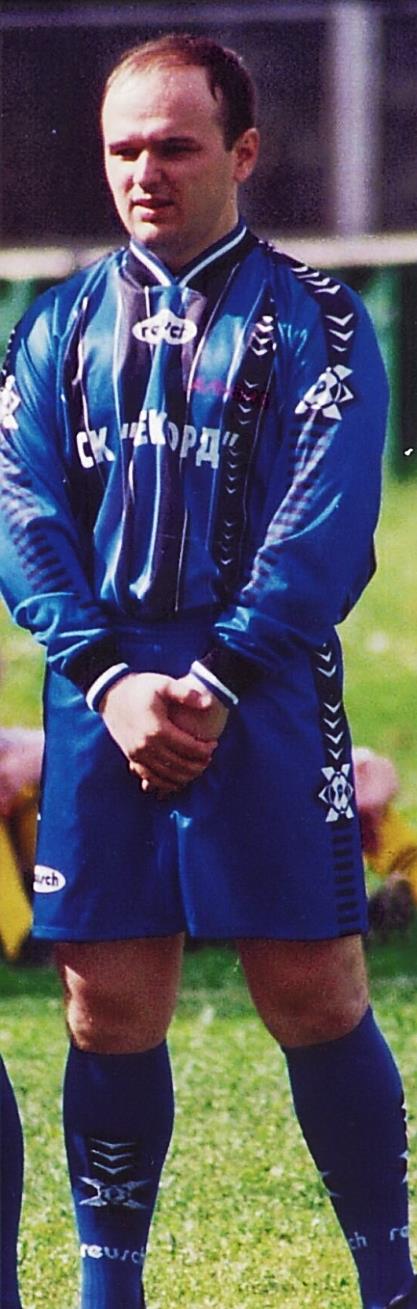 СПАСИБО ЗА ВНИМАНИЕ
начальник отдела телекоммуникационного обеспечения

Сергей Валерьевич ЯКОВЛЕВ

т/ф (812) 710-00-57; yak@lenreg.ru